Dynamic Memory Allocation
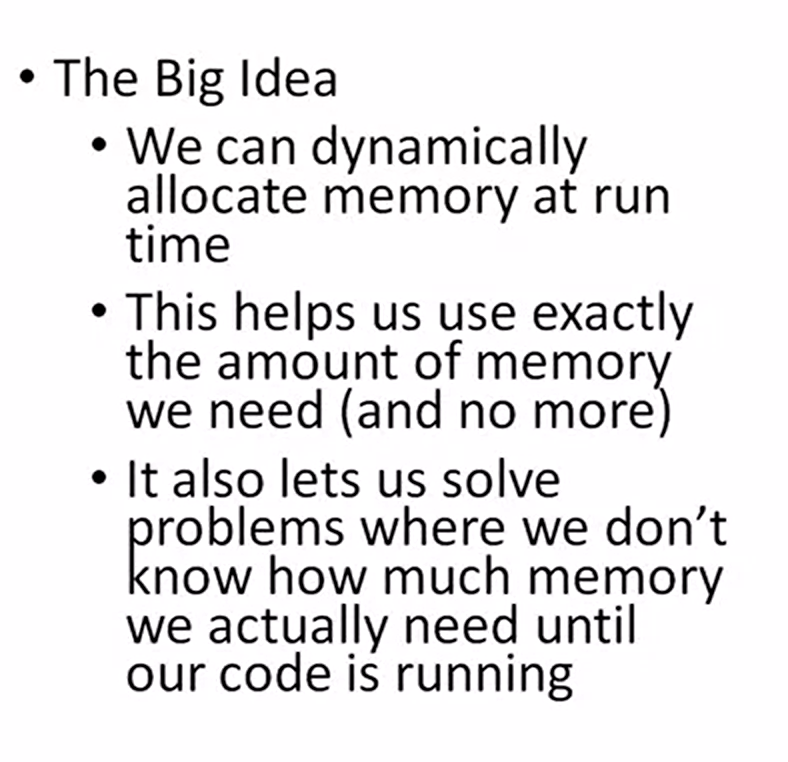 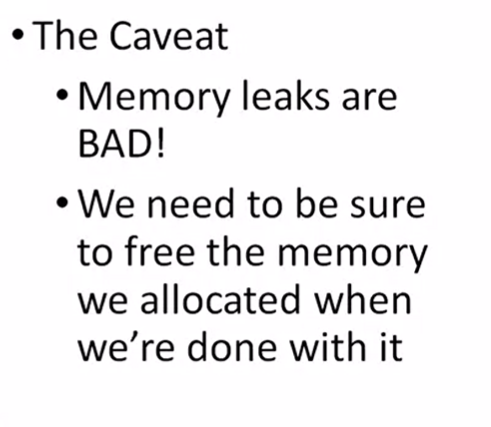 Advertencia
#define _CRT_SECURE_NO_WARNINGS

#include <stdio.h>
#include <stdlib.h>

/*
* Demonstrates dynamic memory allocation
*/
int main(int argc, char** argv)
{

return (EXIT_SUCCESS);
}
int main(int argc, char** argv)
{
int count;

// get valid array size
printf("Number of scores to enter (1-5): ");
scanf("%d", &count);
while (count < 1 || count > 5)
{
printf("\n");
printf("Number of scores must be between 1 and 5\n");
printf("Number of scores to enter (1-5): ");
scanf("%d", &count);
}
int count;

// get valid array size
printf("Number of scores to enter (1-5): ");
scanf("%d", &count);
while (count < 1 || count > 5)
{
printf("\n");
printf("Number of scores must be between 1 and 5\n");
printf("Number of scores to enter (1-5): ");
scanf("%d", &count);
}

// allocate memory for scores
int* pScores = malloc(count * sizeof(int));

// check for failed memory allocation
if (pScores == NULL)
{
return EXIT_FAILURE;
}
// check for failed memory allocation
if (pScores == NULL)
{
return EXIT_FAILURE;
}

// read in scores
for (int i = 0; i < count; i++)
{
// prompt for and get valid test score
printf("Enter score %d (0-100): ", i + 1);
scanf("%d", pScores + i);
while (*(pScores + i) < 0 || *(pScores + i) > 100)
{
printf("\n");
printf("Score must be between 0 and 100\n");
printf("Enter score %d (0-100): ", i + 1);
scanf("%d", pScores + i);
}
}
// print test scores
printf("\n");
for (int i = 0; i < count; i++)
{
printf("Score %d: %d\n", i + 1, *(pScores + i));
}

// free memory
free(pScores);
pScores = NULL;

return (EXIT_SUCCESS);
}
Getting More Memory
#define _CRT_SECURE_NO_WARNINGS

#include <stdio.h>
#include <stdlib.h>

/*
* Demonstrates allocating more memory as needed
*/
int main(int argc, char** argv)
{

return (EXIT_SUCCESS);
}
int main(int argc, char** argv)
{
const int GROW_AMOUNT = 2;

// initialize count and capacity and allocate memory
int count = 0;
int capacity = 2;
int* pNumbers = malloc(capacity * sizeof(int));

// check for allocation failure
if (pNumbers == NULL)
{
return (EXIT_FAILURE);
}
// check for allocation failure
if (pNumbers == NULL)
{
return (EXIT_FAILURE);
}

// get numbers from user until they enter -1
int n = 0;
while (n != -1)
{
// get user input
printf("Enter a number (-1 to quit): ");
scanf("%d", &n);
if (n != -1)
{
// check for need to allocate more memory
if (count == capacity)
{
// increase capacity and get more memory
capacity *= GROW_AMOUNT;
pNumbers = realloc(pNumbers, capacity * sizeof(int));

// check for allocation failure
if (pNumbers == NULL)
{
return (EXIT_FAILURE);
}

// output for demonstration purposes
printf("\nReallocated, new capacity: %d\n", capacity);
}

*(pNumbers + count) = n;
count++;
}
}

// free memory
free(pNumbers);
pNumbers = NULL;

return (EXIT_SUCCESS);